Porcine Reproductive & Respiratory Syndrome(PRRS)
Etiology
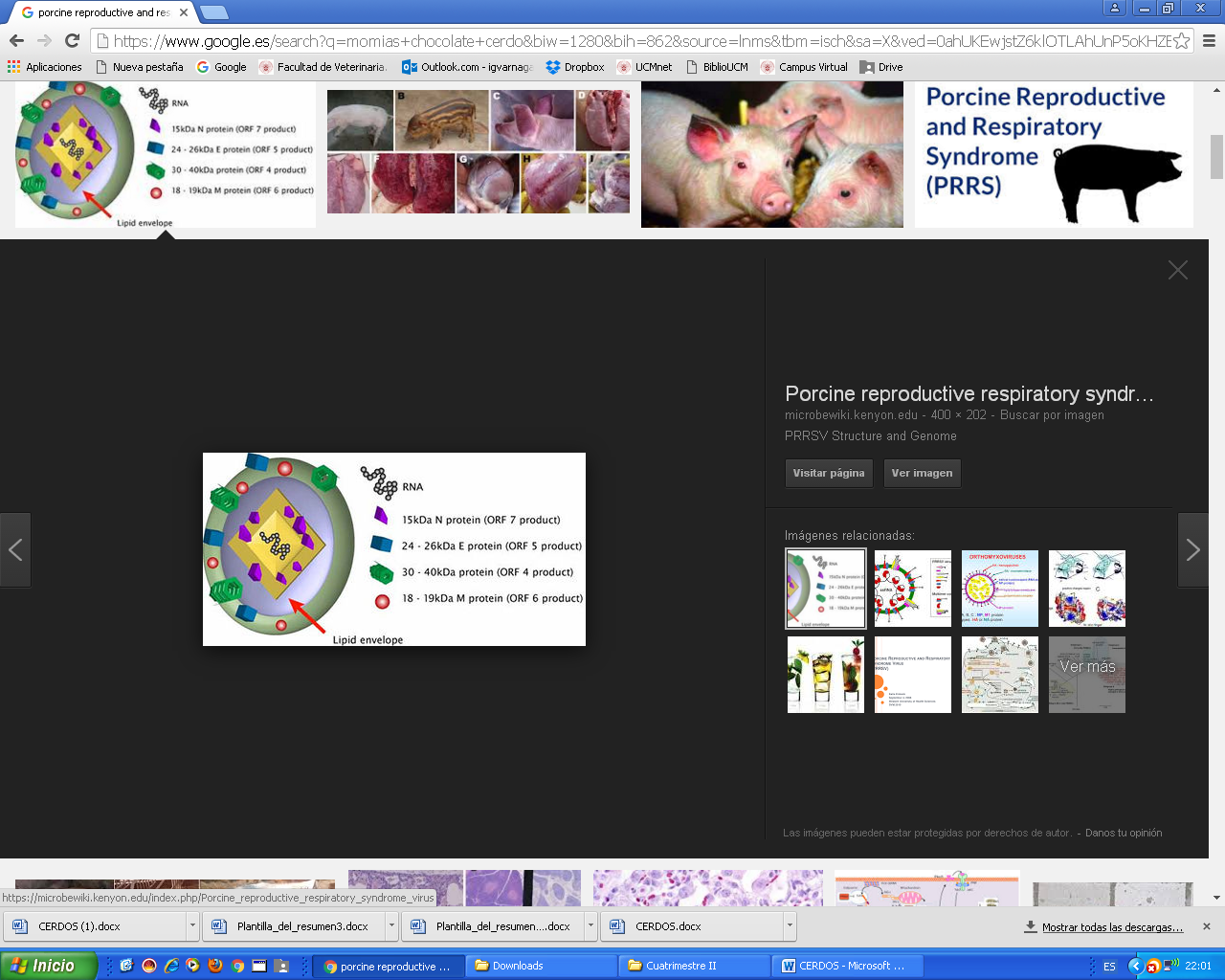 RNA- Virus 
Family Arteriviridae
Gener Arterivirus
Susceptible to the enviroment:
 Temperature 
PH 
Exposition to detergents
Virus with envelope
50-65 nm
Temperature 
Survives  > 4 month  -70°C to -20°C
Temperature    Viability
PH
 Survives 6,5- 7,5 
Less contagious  PH< 6 and PH> 7,65
Exposition to detergents:
clorophorm or ether
Etiology
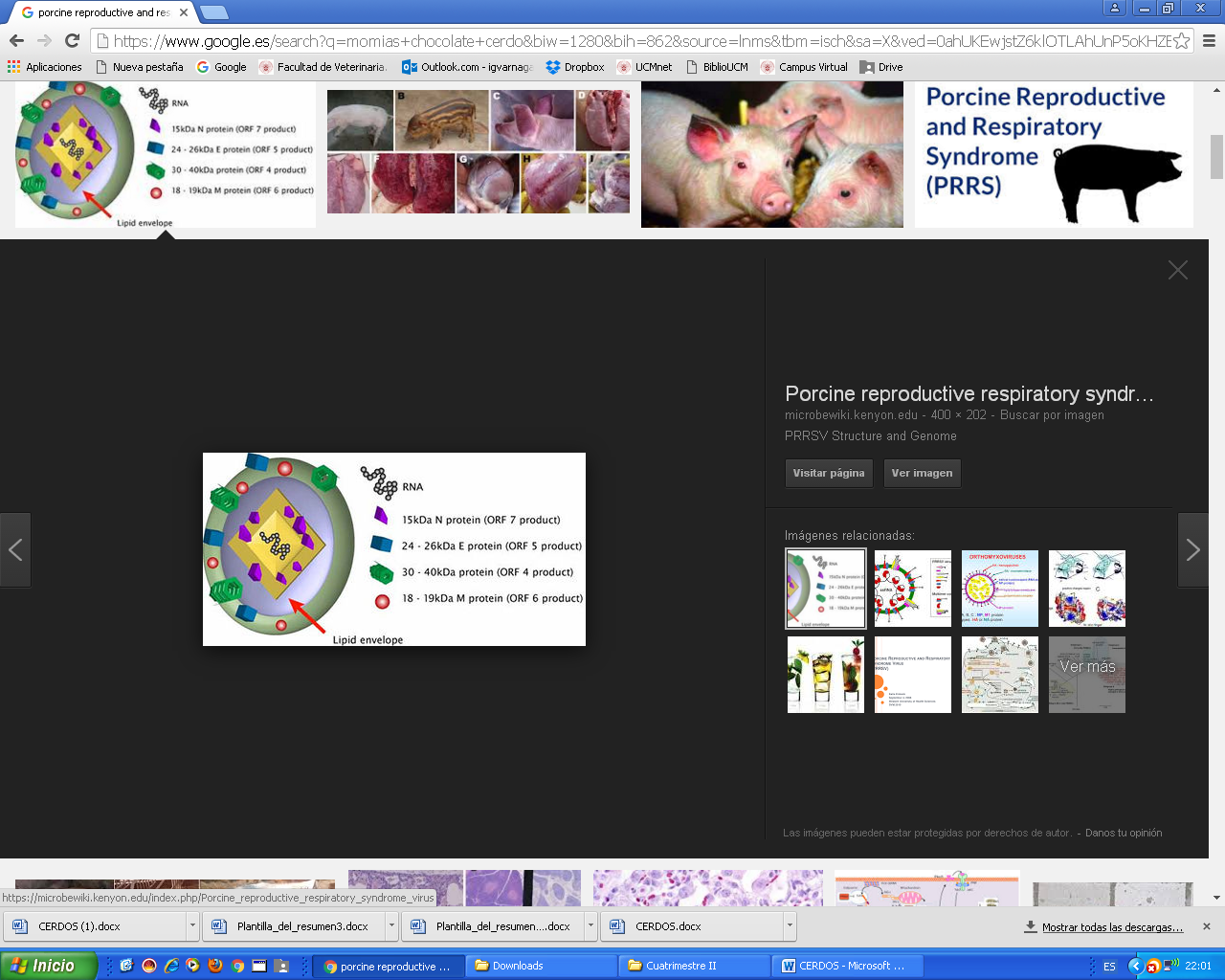 RNA- Virus 
Family Arteriviridae
Gener Arterivirus
Virus 15kb
NON Structural Proteins (infection proteins)
- NSP9 – NSP10  virulence 
NSP2  mutation hability 

Structurals Proteins 
Protein N in the nucleo capsid
Less variability 
Important for diagnosis  ELISA  and RT-PCR
ORF5 ( VP5)  most external protein 
Usefull for molecular epidemiology  philogenetic trees

ORF2, ORF3, ORF4
Hipervariability  heterogeity of the virus  non vaccinations protection
Variability of the virus
Genomic Variability of the virus
European isolated - Lelystad virus 

Norteamerican – VR 2332
2 Prototypes
Inside those  prototypes        Genetic variability 
			       -Mutation 
			       -Random Recombination
Pathogenic Variability of the virus
Difference on the clinic:
Low virulence strains: positives farms without clinic symptoms
Moderate virulence strains: positives farms with expected symtomatology 
Hight virulence strains: unexpected symptomatology + mortality of 40%
Epidemiology
Transmission  DIRECT contact
Excretion:
nasal secretion
Saliva
Colostrum
Milk
Urine
 Faeces
Semen
Aerogene diffusion  depends on the virulence

Semen  Natural service and IA

No continous
Few amount 
Direct elimination 20-39 days post- infection 
First eyaculation
 Is acantoned: tonsils and retropharyngeal lymphnodes
being able to produce a recirculation
reaching the testicle again
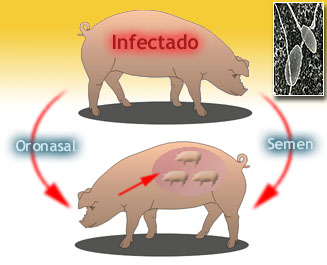 Pathogeny
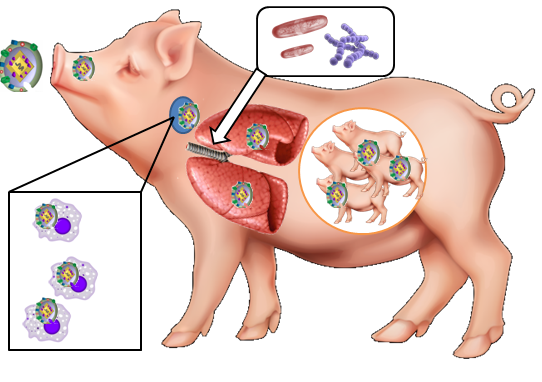 5 Important Factors:
Infective dose 
Level of previous inmunity 
Estress Factors 
Virulence of the strain 
Age of the animal
Virus enters  orally or through the nasal route
Research the tonsils  First replication
Passing through the lymphatic system  retropharyngeal lymphnodes
From the retropharyngeal lymph nodes  blood  infecting monocytes
Distributing throughout the organism
Lung
Uterus of a pregnant female
[Speaker Notes: The virus enters orally or through the nasal route. If it enters through the nasal route (in an individual without prior contact with the virus), the virus reaches the tonsils, where it multiplies, then passing through the lymphatic system to the retropharyngeal lymph nodes. It can pass from the lymph nodes to the blood, infecting the monocytes, thus distributing throughout the organism, where two areas stand out: lung or in the uterus of a pregnant female. It can also replicate in the epithelial tissue of the pharynx and larynx.It can cause disease both respiratoryly and reproductively.]
Reproductive Pathogeny
Pregnant females
Depends on the time of the gestation
0-10 days : 
There are not changes 
Pellucid zone protect
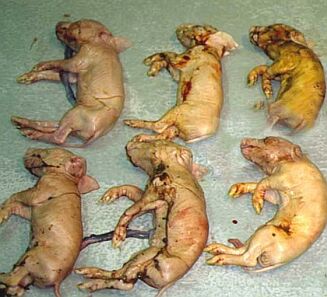 10-30 days: 
Is able to infect the embrion (1,4% ) 
Reabsortions and irregular repetition of zeal
30-70 days **
Abortion of all fetuses
Inmunocompetents

Factors – immunitary system
            – virulence of strain

-Low/moderate virulence  survive (PI) 
-Hight virulence  anyone survive
 >75 days (inmunocompetents)
Late abortion big size
95 days (immunocompetents) 
No time for virus actuation 
Some big mumified fetuses
Some weak animals
Reproductive Pathogeny
Females
Reduces appetite  
Fever  3-4 post-infection  39,9° -  40,1°
Premature farrowing and Abortion (end of the gestation)  
Repetition of zeal 21-35 days post- cubrition
Mummified pigs 
Variably sized weak-born pigs
Dead born rate
Males
Loss of appetite & lethargy 
Fever  3-4 post-infection  39,9° -  40,1°
Loss of libido
Decrease of semen production
Alteration of the spermatic quality 
Altering the acrosome
Abnormal forms
Distal cytoplasmic drops
[Speaker Notes: and is located in attached glands (prostate) producing alteration of the spermatic quality (altering the acrosome) and abnormal forms, distal cytoplasmic drops, etc.If it were natural, the virus is transmitted via semen, giving acyclic repetitions (due to the infection of the female) or cyclic repetitions (by not fertilizing the female, by AI).]
Respiratory Pathogeny
Lynphonodes  blood organs
Lungs replication in alveolars macrophages  destroying 40-60%
           pneumocytes type I and II
Lungs without protection:
- Intersticial pneumony
Secondary pathogen: Pasterurellas, Streptococcus, Staphylococcus

Low airways  damaged
Fibrinous.- Suppurative: Streptococcus.- Hemorrhagic: Actinobacillus pleuroneumonie that produces hemolytic toxins.- Polyserositis: Haemophilus parasuis.
bronchopneumonia
Symptoms:
Cought
Dyspnea,
Orthopnea
Decrease in the number of macrophages.
Injures
PRRS virus  multisystemic infection 
Gross lesions -  are usually only observed in 
	    
	        -  are most marked in neonatal and young pigs
Respiratory tissues
Lynphoid tissues.
Severe disease
Lungs:
-Mottled : tan and red 
-Fail to collapse
-Cranioventral lobes are most  affected
Diffuse fibrous adhesions
(pleura,lungs,pericardium)
Interstitial pneumonia
Lymph nodes 
moderately to severely enlarged and tan in colour
 some strains of virus,haemorrhagic
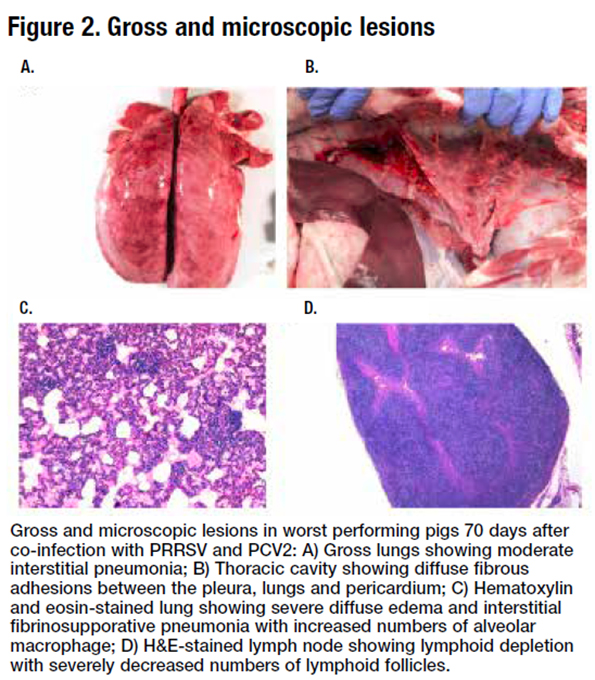 Co- infection compicates the diagnosis
[Speaker Notes: Gross lesions
PRRS virus produces a multisystemic infection in pigs, but gross lesions are usually only observed in
respiratory and lymphoid tissues. Both gross and microscopic lesions are most marked in neonatal and young
weaned pigs. The gross pathology observed after uncomplicated infection of PRRS virus in finishing pigs may
be anything from severe to unremarkable.
In severe disease, lungs are mottled, tan and red, and fail to collapse; the cranioventral lobes are most affected.
Lymph nodes are moderately to severely enlarged and tan in colour and, for some strains of virus, may be
haemorrhagic. Under field conditions, most PRRS virus infected pigs are co-infected with one or more
pathogens, which complicates the diagnosis of PRRS based on pathology.]
Microscopic Injures
Microscpic analysis of tissues from necropsied animal 
Best tissues samples:
Lungs
Lymph nodes 
Tonsils
Spleen
Possibly brnochoalveolar lavage
Hematoxylin and eosin stained lung
showing severe diffuse edema 
interstitial fibrinosupporative pneumonia 
with increased numbers of alveolar macrophage
H&E stained lymph node
lymphoid depletion
severely decreased numbers of lymphoid follicies
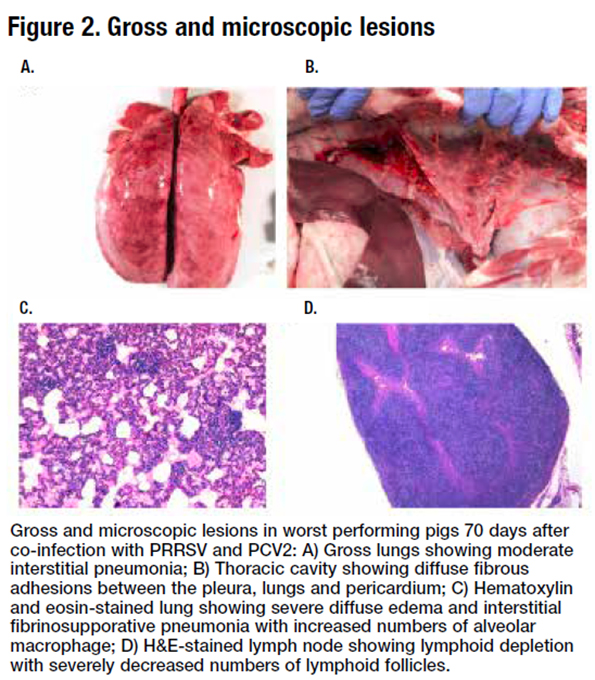 Diagnosis
Clinical diagnosis 
Reproductives and Respiratory symptoms

Epidemiologic diagnosis 
- All the farms are postives  vaccinations ( homolog strains )
Biosecurity

Anatomophatologic diagnosis
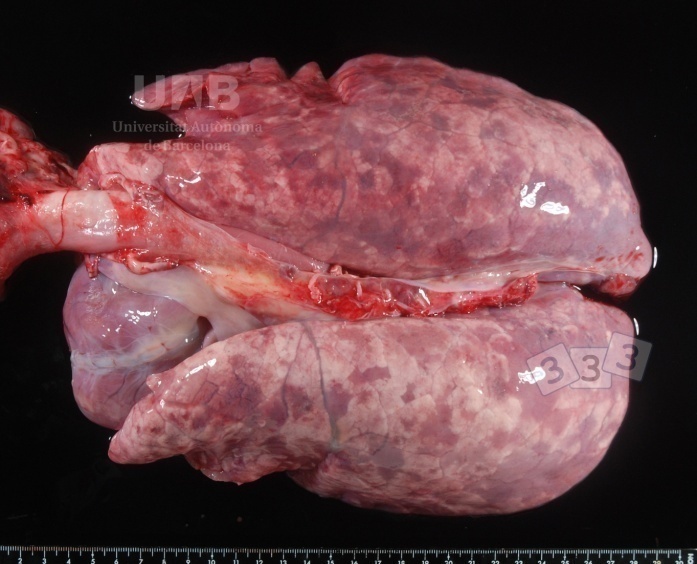 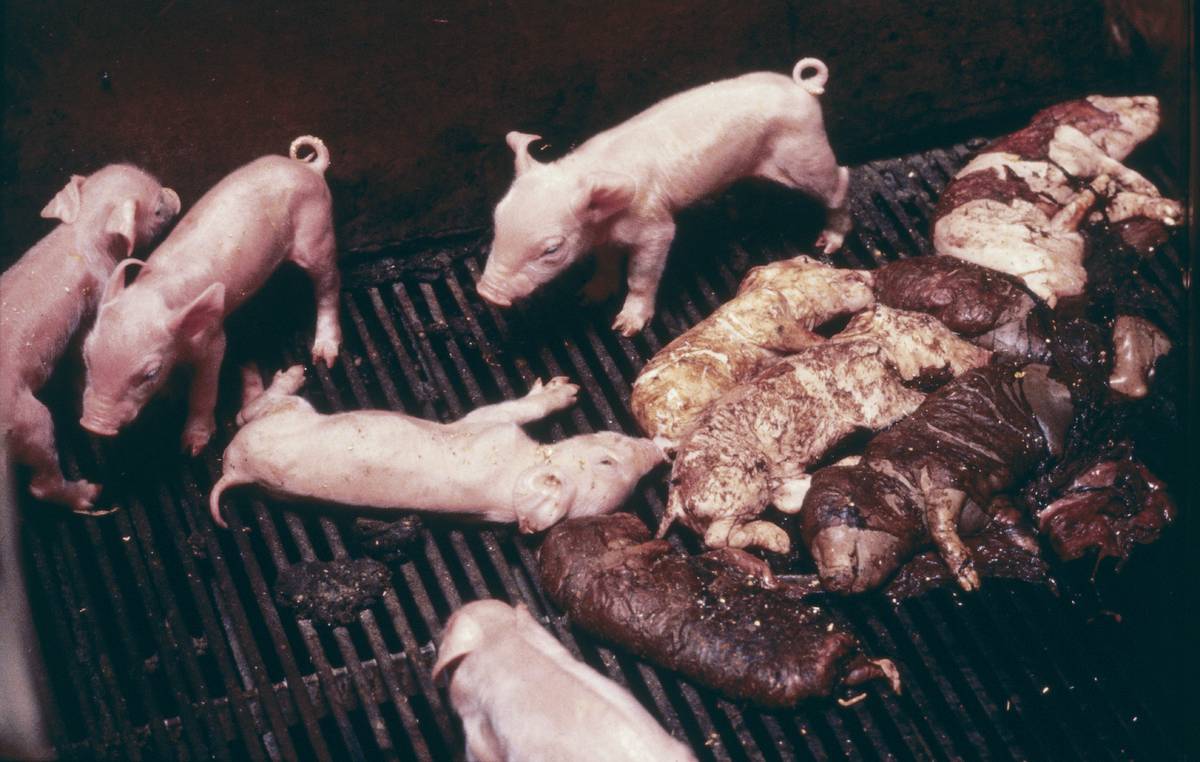 1. Clinical diagnosis
Females
Reduces appetite  
Fever  3-4 post-infection  39,9° -  40,1°
Premature farrowing and Abortion (end of the gestation)  
Repetition of zeal 21-35 days post- cubrition
Mummified pigs 
Variably sized weak-born pigs
Dead born rate
Males
Loss of appetite & lethargy 
Fever  3-4 post-infection  39,9° -  40,1°
Loss of libido
Decrease of semen production
Alteration of the spermatic quality 
Altering the acrosome
Abnormal forms
Distal cytoplasmic drops
Respiratory Symptoms:
Cought
Dyspnea,
Orthopnea
Decrease in the number of macrophages.
[Speaker Notes: and is located in attached glands (prostate) producing alteration of the spermatic quality (altering the acrosome) and abnormal forms, distal cytoplasmic drops, etc.If it were natural, the virus is transmitted via semen, giving acyclic repetitions (due to the infection of the female) or cyclic repetitions (by not fertilizing the female, by AI).]
Diagnosis
Clinical diagnosis 
Reproductives and Respiratory symptoms

Epidemiologic diagnosis 
- All the farms are postives  vaccinations ( homolog strains )
Biosecurity

Anatomophatologic diagnosis
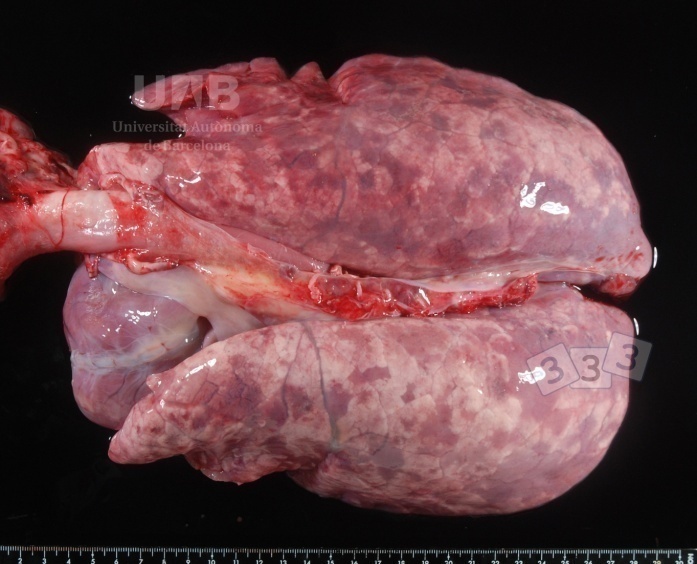 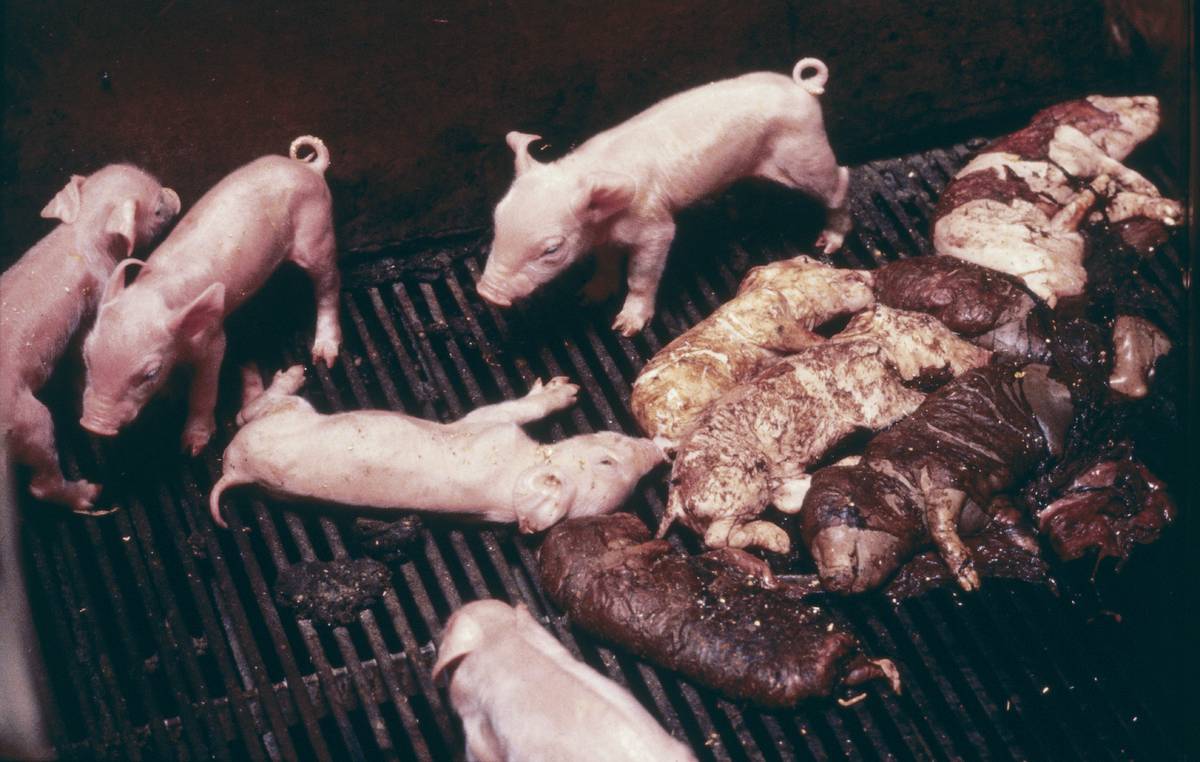 4. Anatomophatologic diagnosis
PRRS virus  multisystemic infection 
Gross lesions -  are usually only observed in 
	    
	        -  are most marked in neonatal and young pigs
Respiratory tissues
Lynphoid tissues.
Severe disease
Lungs:
-Mottled : tan and red 
-Fail to collapse
-Cranioventral lobes are most  affected
Diffuse fibrous adhesions
(pleura,lungs,pericardium)
Interstitial pneumonia
Lymph nodes 
moderately to severely enlarged and tan in colour
 some strains of virus,haemorrhagic
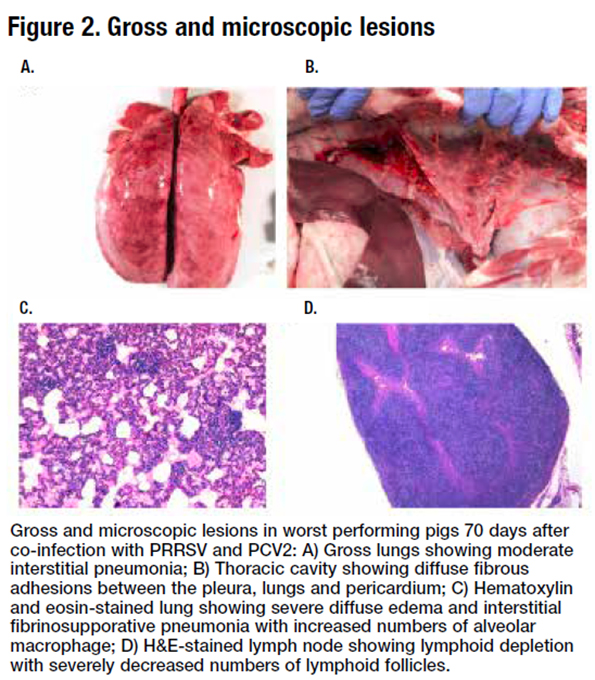 Co- infection compicates the diagnosis
[Speaker Notes: Gross lesions
PRRS virus produces a multisystemic infection in pigs, but gross lesions are usually only observed in
respiratory and lymphoid tissues. Both gross and microscopic lesions are most marked in neonatal and young
weaned pigs. The gross pathology observed after uncomplicated infection of PRRS virus in finishing pigs may
be anything from severe to unremarkable.
In severe disease, lungs are mottled, tan and red, and fail to collapse; the cranioventral lobes are most affected.
Lymph nodes are moderately to severely enlarged and tan in colour and, for some strains of virus, may be
haemorrhagic. Under field conditions, most PRRS virus infected pigs are co-infected with one or more
pathogens, which complicates the diagnosis of PRRS based on pathology.]
4. Anatomophatologic diagnosis
Microscpic analysis of tissues from necropsied animal 
Best tissues samples:
Lungs
Lymph nodes 
Tonsils
Spleen
Possibly brnochoalveolar lavage
Hematoxylin and eosin stained lung
showing severe diffuse edema 
interstitial fibrinosupporative pneumonia 
with increased numbers of alveolar macrophage
H&E stained lymph node
lymphoid depletion
severely decreased numbers of lymphoid follicies
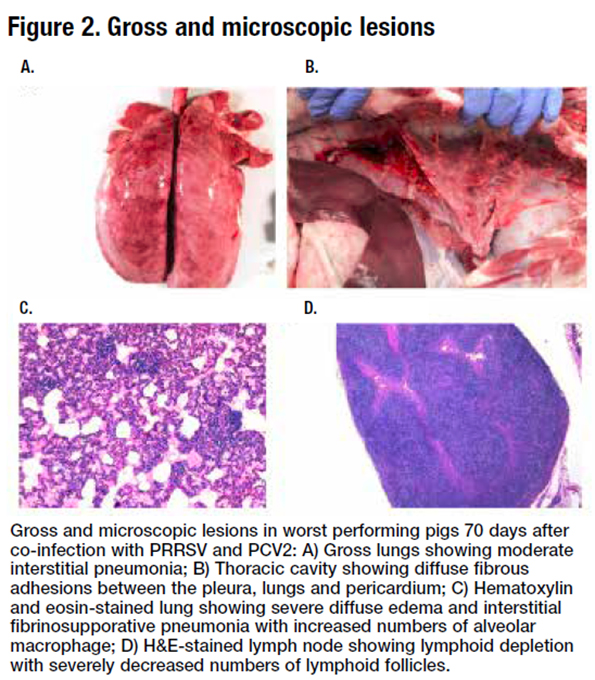 Diagnosis- Laboratory tests
For virus isolation and RT-PCR (affected animal)
Whole blood (EDTA)
Serum 
Lungs 
Respiratory tract 
Spleen
Tonsils 
Samples from mummified or aborted litters are unlikely to yield virus
Isolation  Cytopathic effects are evident in 1–4 days
2.    For antibody testing ( serology)  ELISA  and IPMA and IFA 
Serum from up to 20 exposed animals
IgM within 7 days 
IgG 14 days 
Humoral antibody titres reach a maximum  5-6 weeks after infection
Antibody levels can drop quite quickly in the absence of circulating virus.
[Speaker Notes: IgM can be detected within 7 days of infection and IgG can be detected within 14 days. Humoral
antibody titres reach a maximum about 5–6 weeks after infection. Antibody can be detected by ELISA
and by the indirect staining of pre-prepared monolayers of infected cells (IPMA and IFA). Antibody
levels can drop quite quickly in the absence of circulating virus.]
Prevention
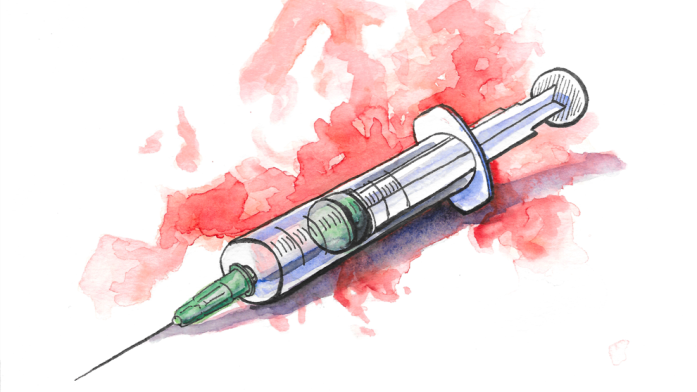 Hygienic sanitary measures

- Biosecurity 
 Avoid the entrance of a different strain  infected animals 
 Quarantine Period + Period for be infected with the local strain

Vaccination:
All the animals will be vaccinated 
Dead vaccines 
Secure  Not replication 
Less efficient  less immunological answer
Live attenuated vaccines
More efficient  replication 
Immunological answer - higher vs homologous
	 - partial versus heterologous 
Abortion in pregnant females
Thanks for your attention!
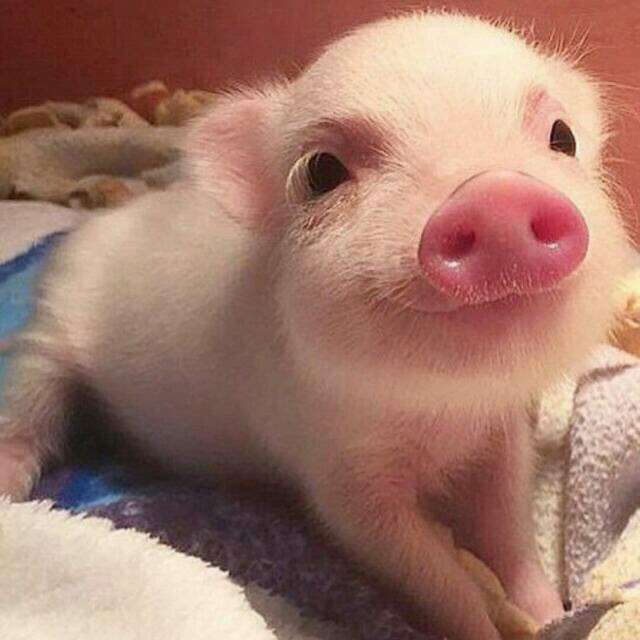